শুভেচ্ছা 
স্বাগতম
শিক্ষক পরিচিতি
বিপ্লব কুমার দাস 
সহকারি  শিক্ষক
লুটিয়া  সরকারি প্রাথমিক বিদ্যালয়
লুটিয়া ,নড়াইল।
পাঠ পরিচিতি
শ্রেনি      :   ৪র্থ       বিষয়     :   বাংলা        পাঠ       :    মুক্তির ছড়া।
শিখনফল
১। ছড়া শুনে মুলভাব বুঝতে পারবে । 
   ২।পাঠ্য ছড়া সঠিক ছন্দে আবৃত্তি  করতে    পারবে।
  ৩।ছন্দ ঠিক রেখে প্রমিত উচ্চারনে  ওস্বাভাবিক গতিতে ছড়া পড়তে পারবে ।
‍ মুক্তির ছড়া
সানাউল হক
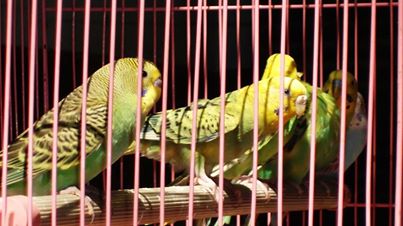 খাঁচার ভিতরে পাখি
খাঁচার  বাহিরে পাখি
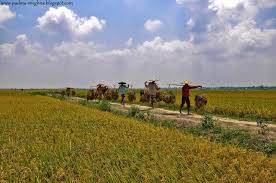 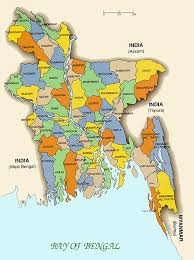 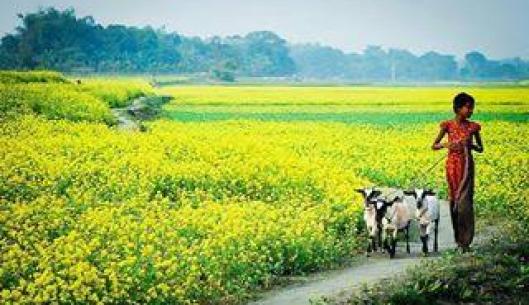 আমার বাংলা তোমার বাংলা
সোনার বাংলাদেশ-
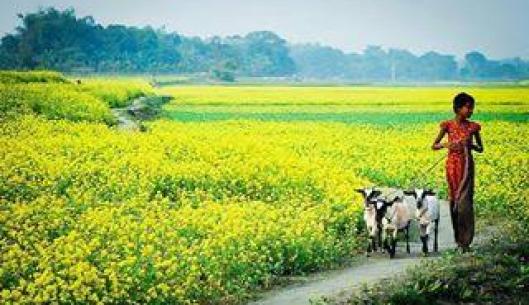 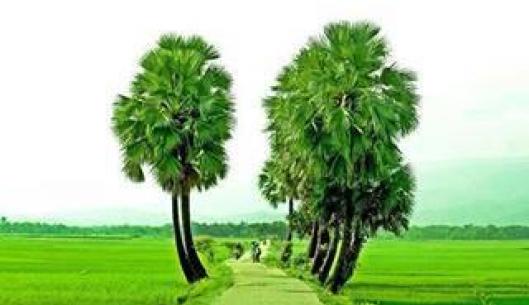 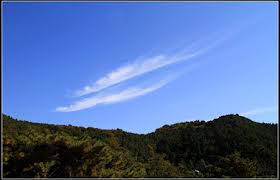 সবুজ সোনালি ফিরোজা রুপালি
রুপের নেই তো শেষ।
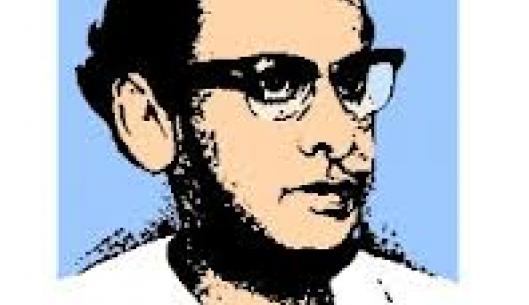 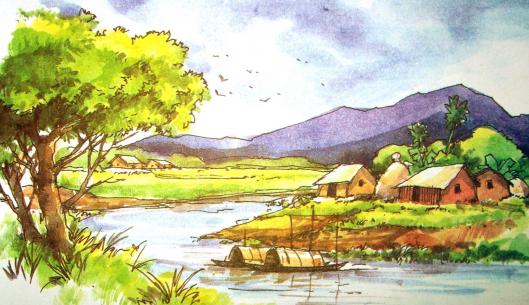 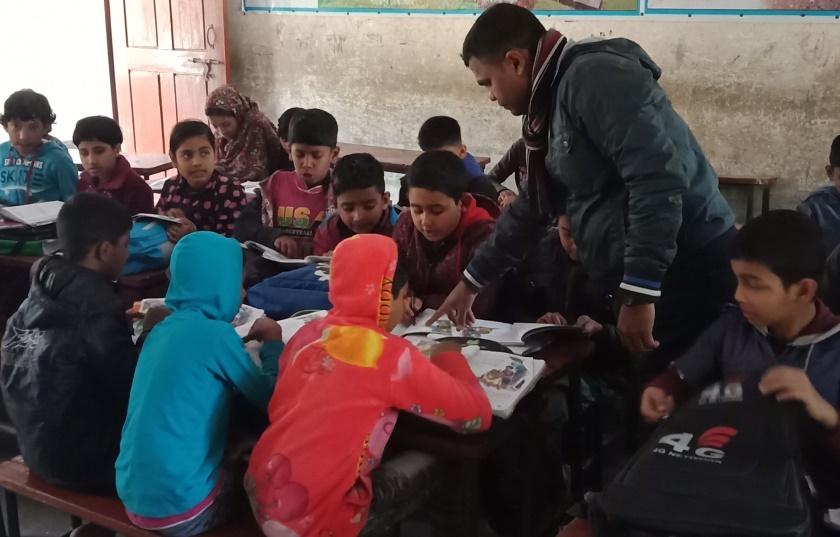 আমি তো মরেছি যতবার যায় মরা,
নবীন যাত্রী তোমাকে শোনাই ছড়া।
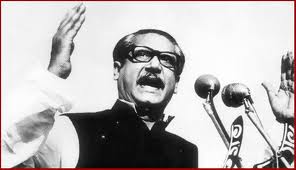 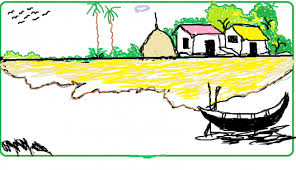 এদেশ আমার এদেশ তোমার 
সবিশেষ মুজিবের,
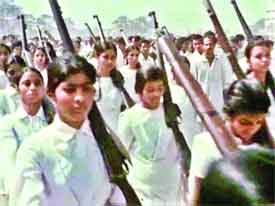 হয়ত অধিক মুক্তিপাগল
সহস্র শহিদের ।
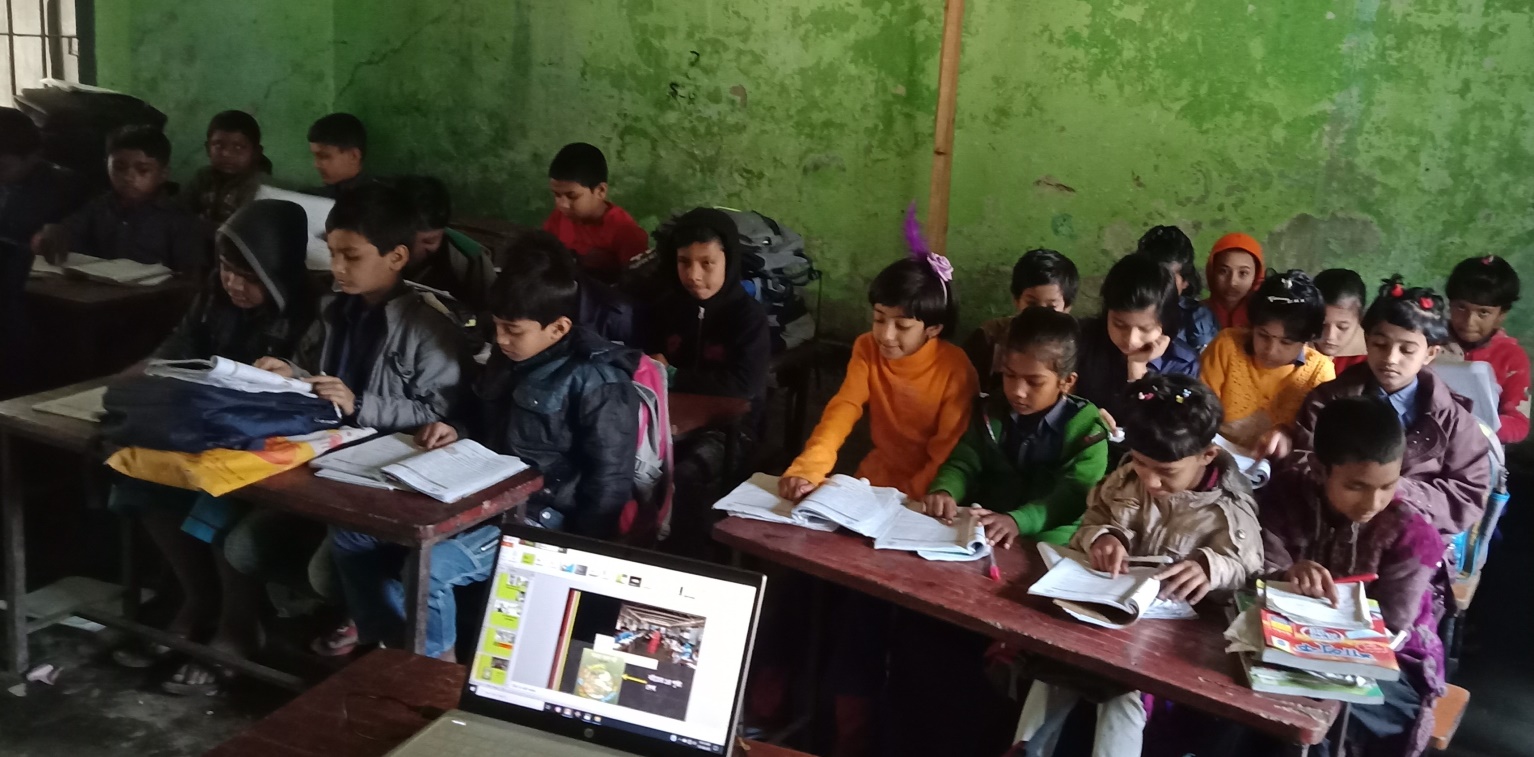 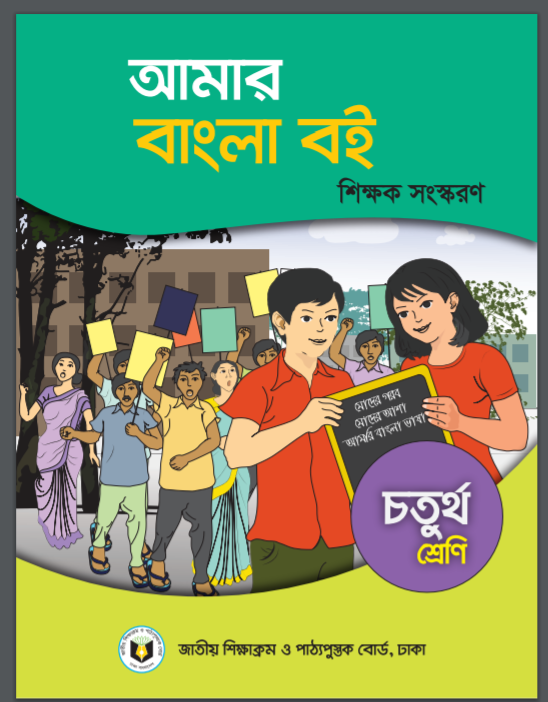 বইয়ের ১৯ পৃষ্ঠা দেখ
এবার সরবে পাঠ কর
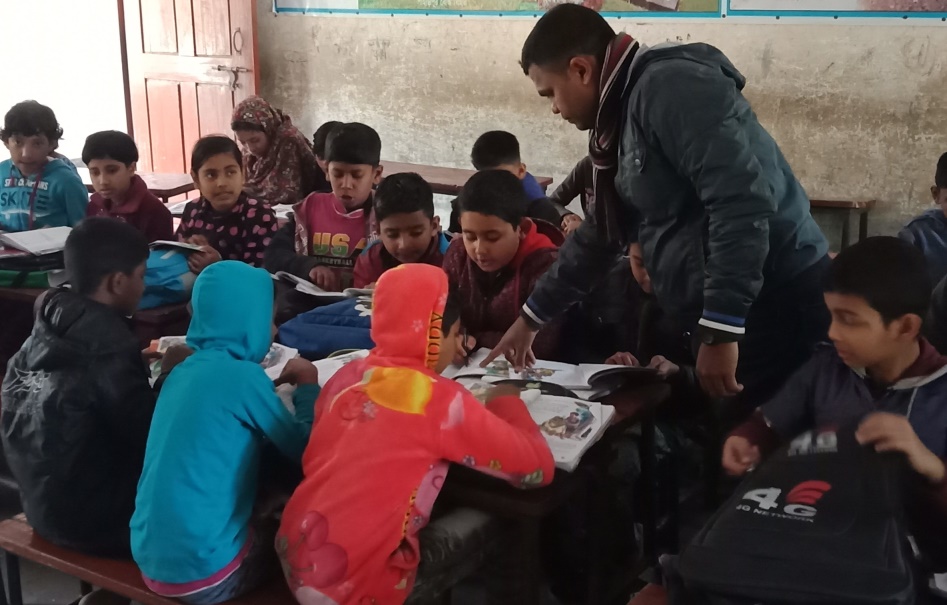 দলীয়  কাজ
দল-ক= মুক্তির ছড়াটি পাঁচ বার আবৃতি কর। 
দল-খ=মুক্তির ছড়াটি তিন বার আবৃতি কর।
মূল্যায়ন
দল-ক=আমাদের দেশকে সোনার বাংলাদেশ বলি কেন ? 
দল-খ =নবীন যাত্রী কারা ?
বাড়ির কাজ
এই গল্প থেকে বিপরীত শব্দ ও যুক্তবরণ লিখে আনবে।
ধন্যবাদ